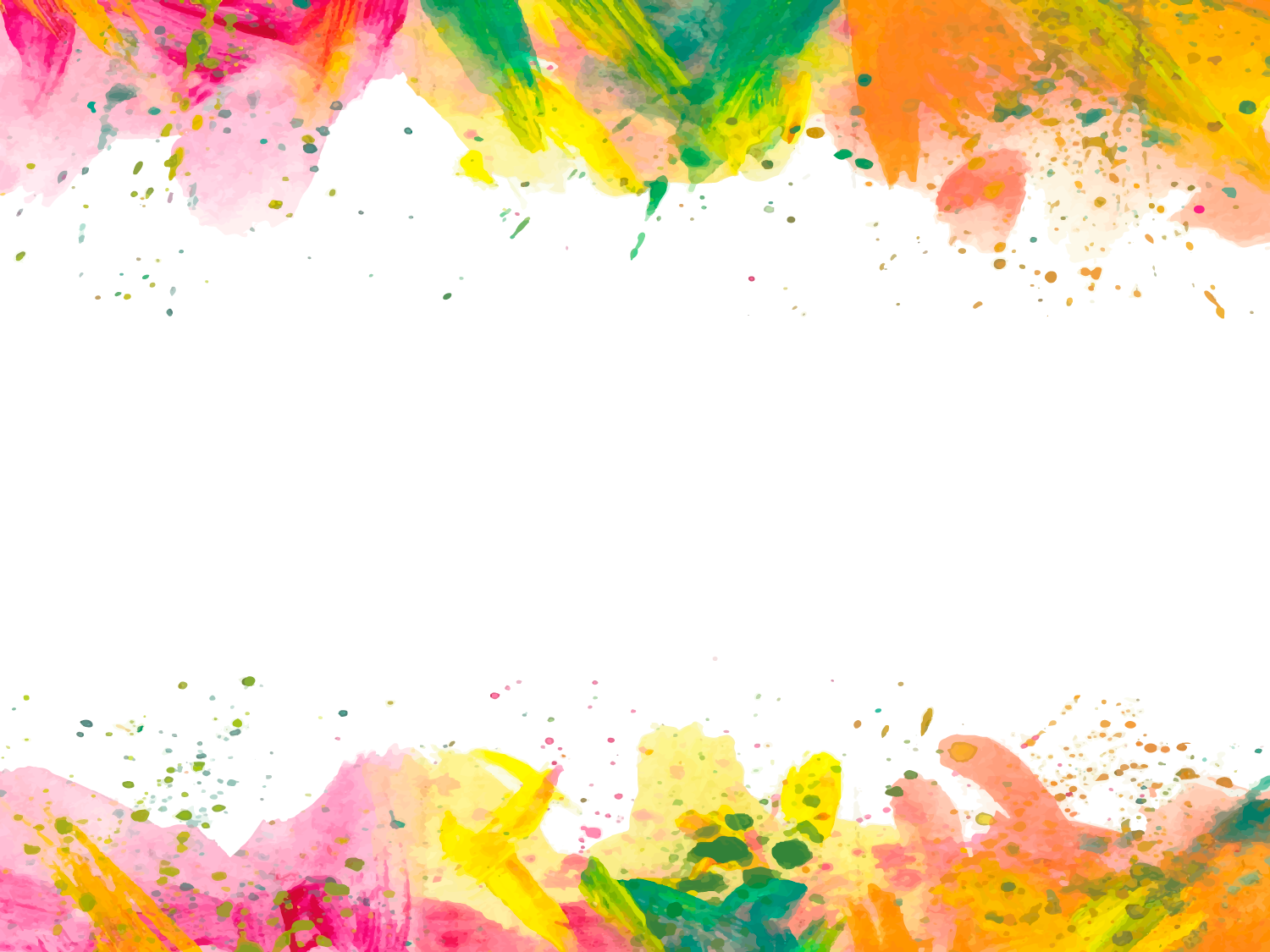 Департамент образования администрации города Екатеринбурга
Муниципальное бюджетное дошкольное образовательное учреждение – детский сад № 88 
620146, г. Екатеринбург, ул. Начдива Онуфриева, 60а
ИНН 6661082839                       КПП 667101001                       ОГРН 1026605237735
e-mail: mdou88@eduekb.ru, сайт: 88.tvoysadik.ru
тел:  +7(343) 240 07 41
ДОПОЛНИТЕЛЬНАЯ ОБЩЕОБРАЗОВАТЕЛЬНАЯ ПРОГРАММА ХУДОЖЕСТВЕННО-ЭСТЕТИЧЕСКОГО НАПРАВЛЕНИЯ«ВЕСЕЛЫЕ КРАСКИ»для детей дошкольного возраста (3-7 лет)
Актуальность программы
В процессе реализации программы раскрываются и развиваются индивидуальные художественные способности, которые в той или иной мере свойственны всем детям.
	

	Дети дошкольного возраста еще и не подозревают, на что они способны. Вот почему необходимо максимально использовать их тягу к открытиям для развития творческих способностей в изобразительной деятельности, эмоциональность, непосредственность, умение удивляться всему новому и неожиданному.
Цель программы: развитие художественно – творческих способностей детей 3 – 7 лет.
Задачи
Развивающие: 
Развивать у детей коммуникативные, речевые, интеллектуальные и художественные способности в процессе рисования.
Развивать интерес к нетрадиционным техникам рисования, воображение.
Развивать формо- и цветовосприятие, чувство композиции, мелкую моторику рук, ассоциативное мышление, воображение.
Развивать творческую активность, поддерживать потребность в самовыражении.
Образовательные:
Знакомить детей с нетрадиционными техниками рисования (с использованием разных материалов).
Учить получать различные оттенки красок основных цветов.
Учить использованию различных материалов
Учить понимать и выделять такие средства выразительности, как композиция и колорит.
Учить отображать впечатления от окружающего мира в изодеятельности.
Побуждать детей экспериментировать с изобразительными материалами. Придумывать и создавать композиции, образы.  Поощрять и поддерживать детские творческие находки.
        Воспитательные: 
Формировать положительно – эмоциональное восприятие окружающего мира.
Воспитывать художественный вкус, интерес к изобразительному искусству.
Воспитывать желание и умение взаимодействовать со сверстниками при создании коллективных работ.
Используемые техники
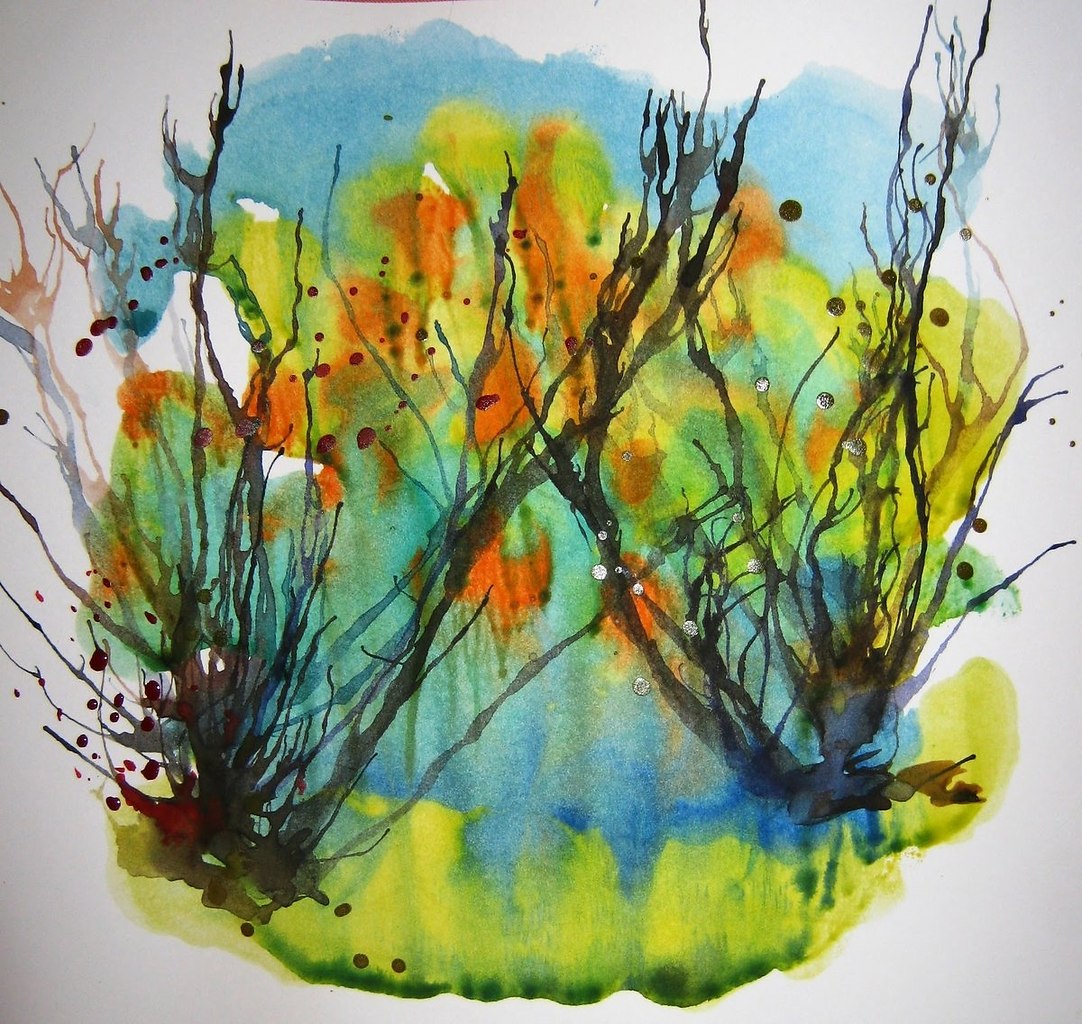 Кляксография и примакивание
Используемые техники
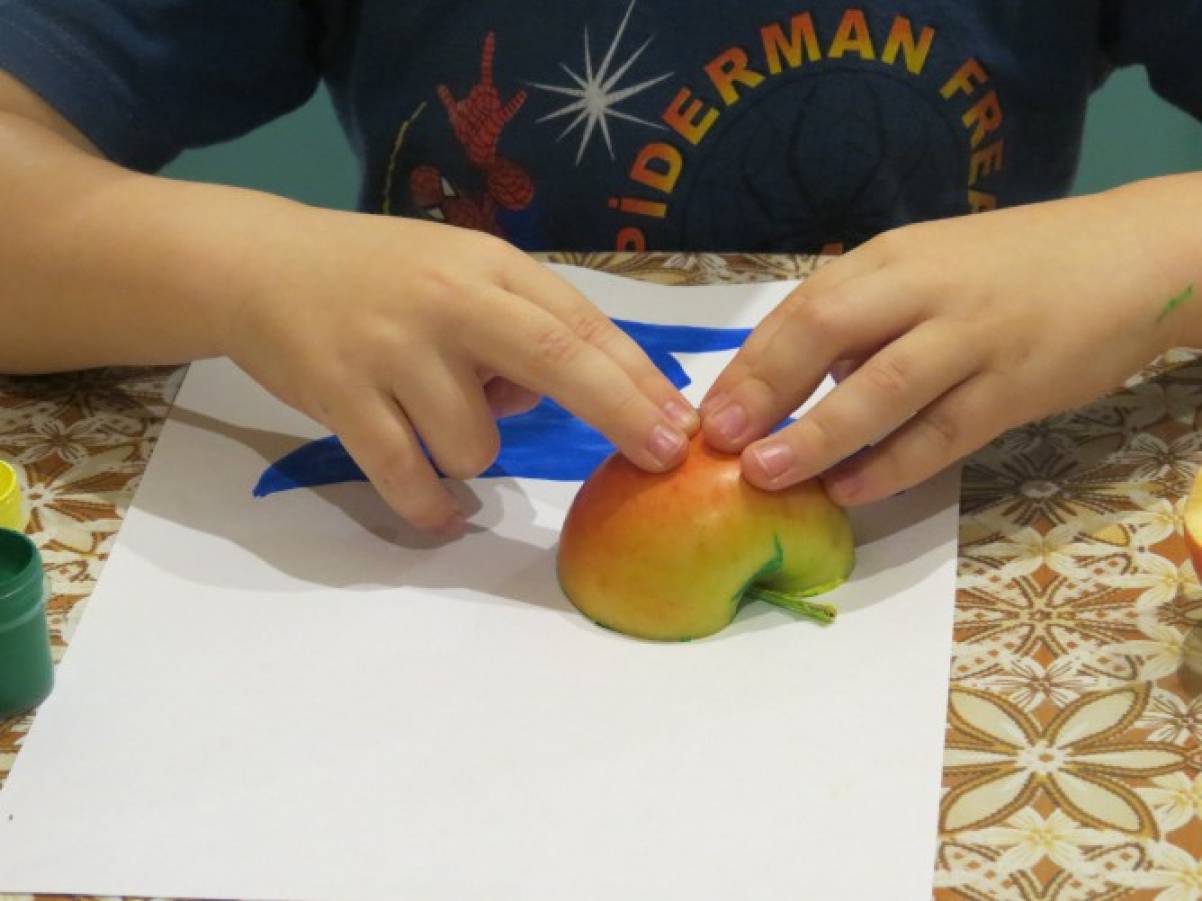 Печатание фруктами (оттиск)
Используемые техники
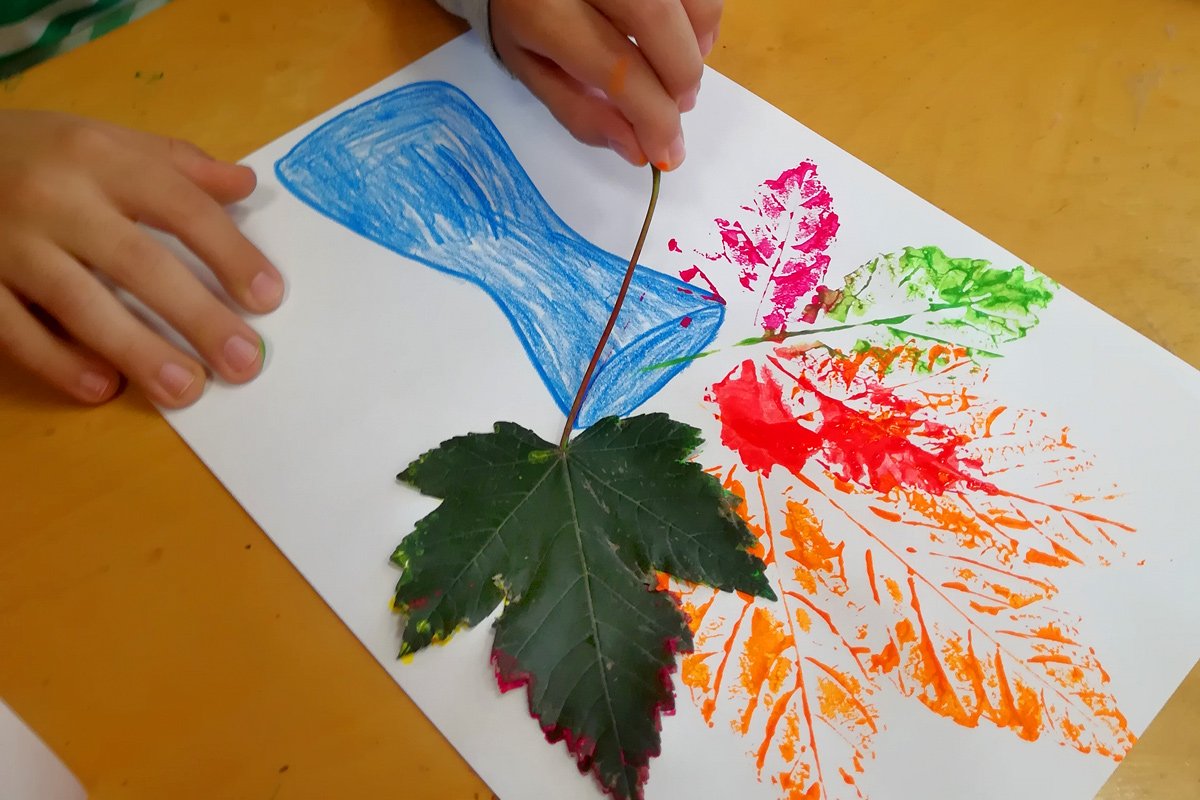 Печатание растениями
Используемые техники
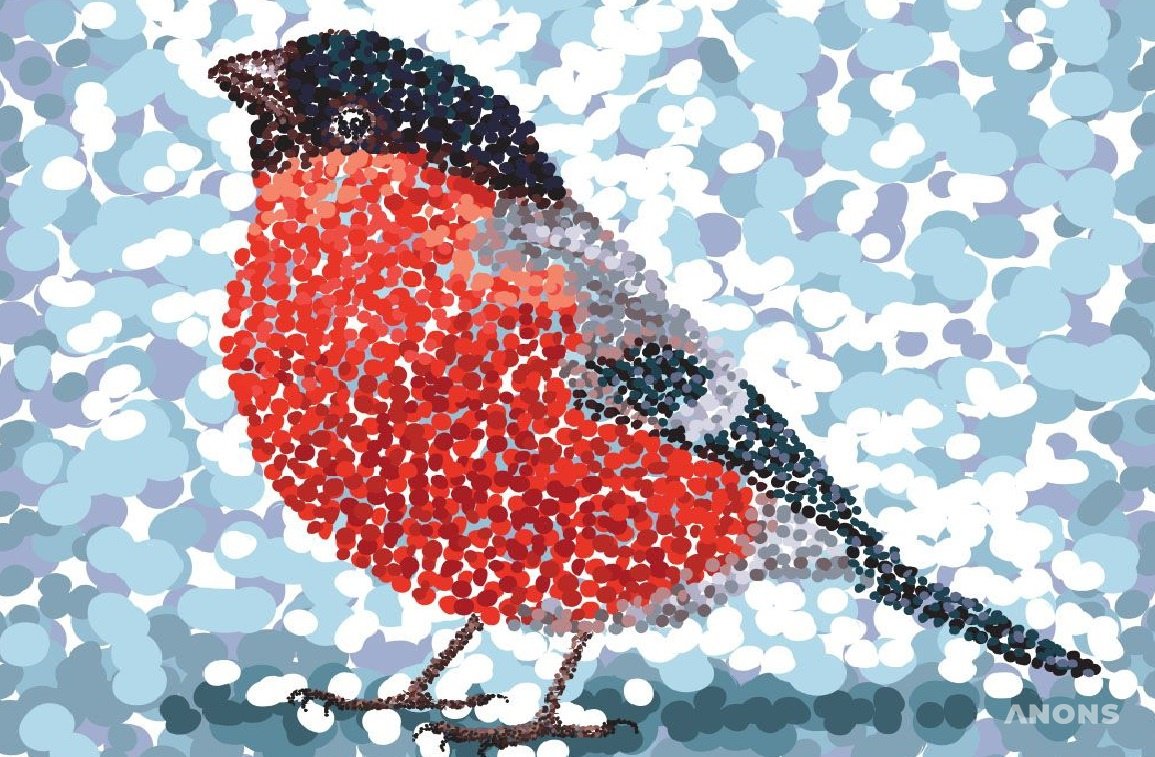 Техника пуантилизма (рисунок точками)
Используемые техники
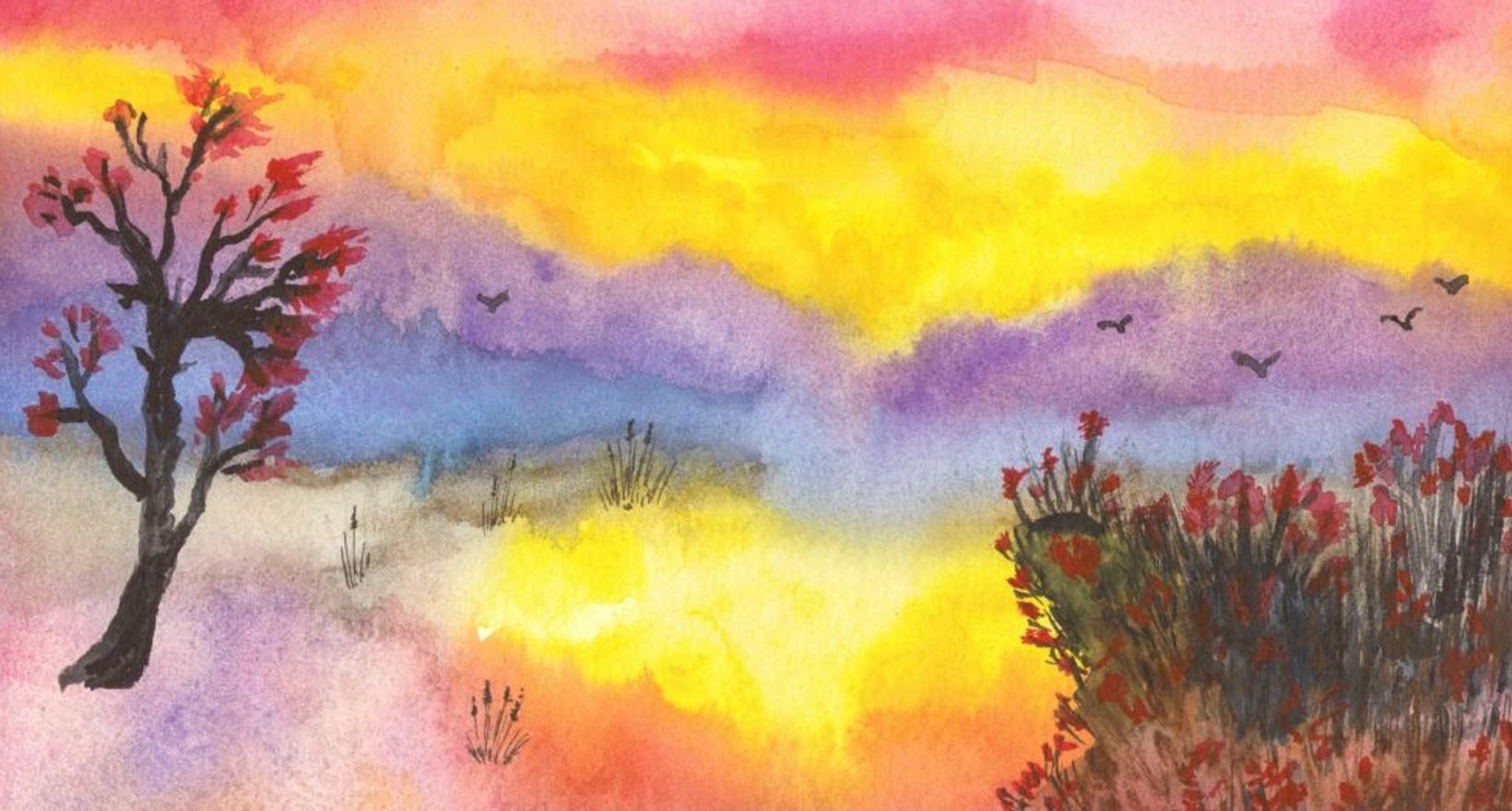 Рисование 
«по мокрому».
Используемые техники
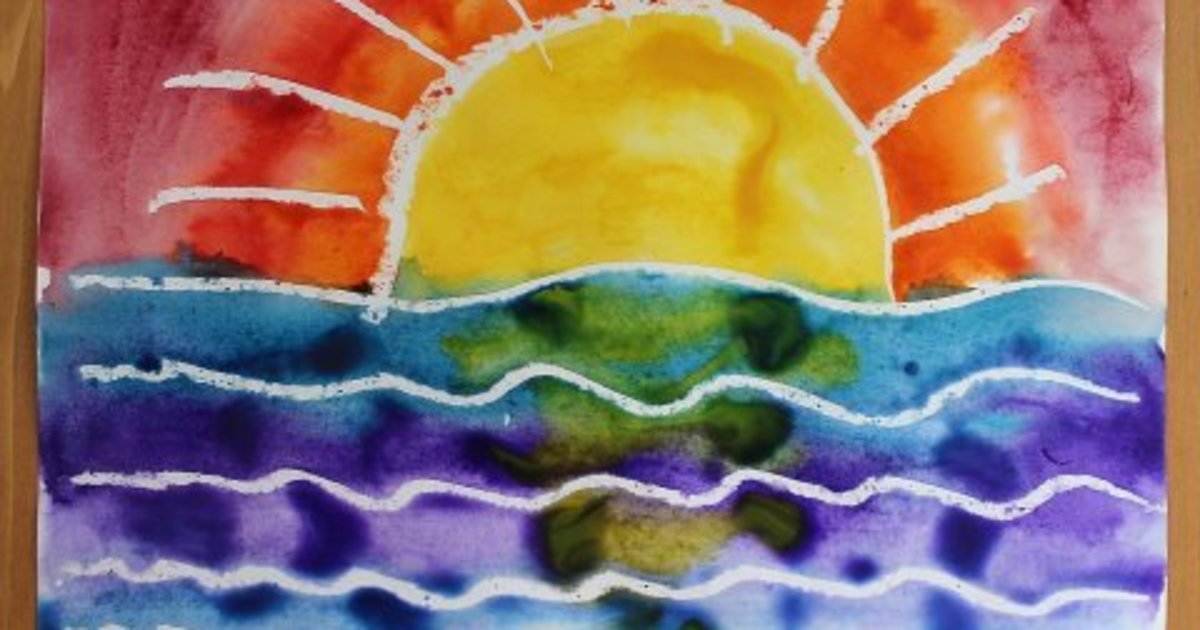 Рисование свечкой
Используемые техники
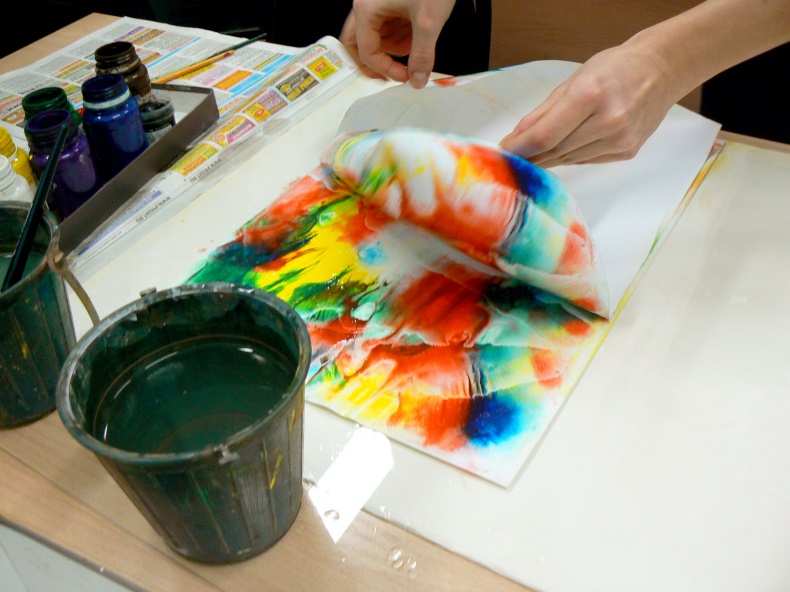 Техники монотипия.
Используемые техники
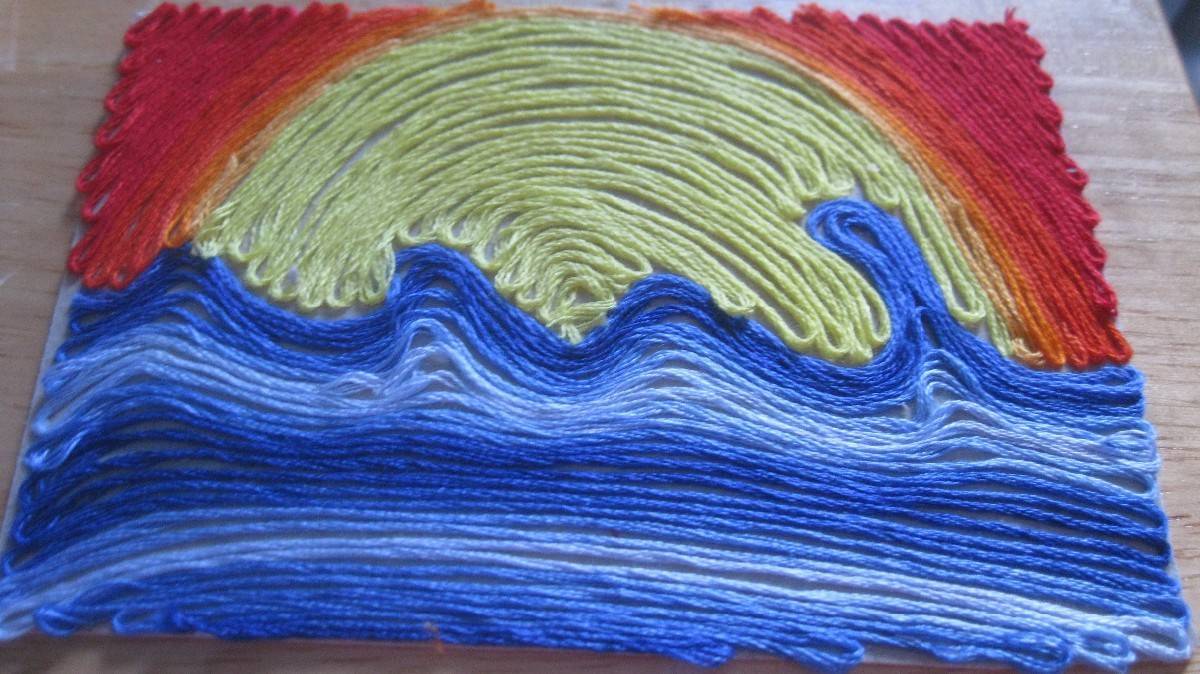 Ниткография
(выкладывания нитей по контуру, с нанесённым на него клеем)
Используемые техники
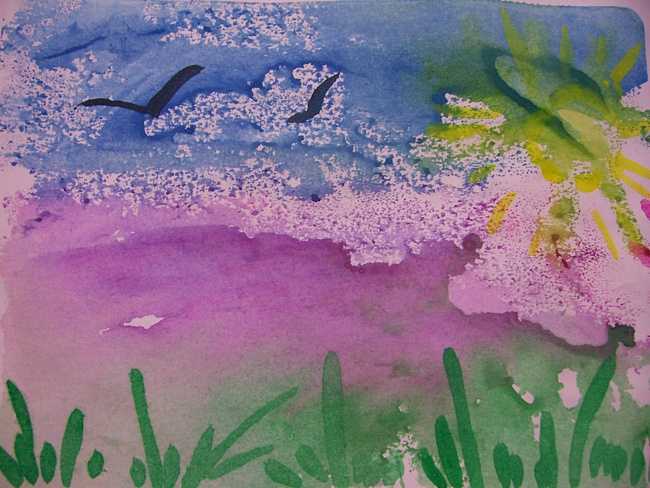 Техника рисования с солью по сырой краске.
Планируемые результаты освоения детьми программы
самостоятельно использовать нетрадиционные материалы и   инструменты, владеть навыками нетрадиционной техники рисования и применять их;
самостоятельно передавать композицию, используя технику нетрадиционного рисования;
выражать свое отношение к окружающему миру через рисунок;
давать мотивированную оценку результатам своей деятельности;
проявлять интерес к изобразительной деятельности друг друга.
СПАСИБО ЗА ВНИМАНИЕ!

ЖДЕМ ВАС НА НАШИХ ЗАНЯТИЯХ!
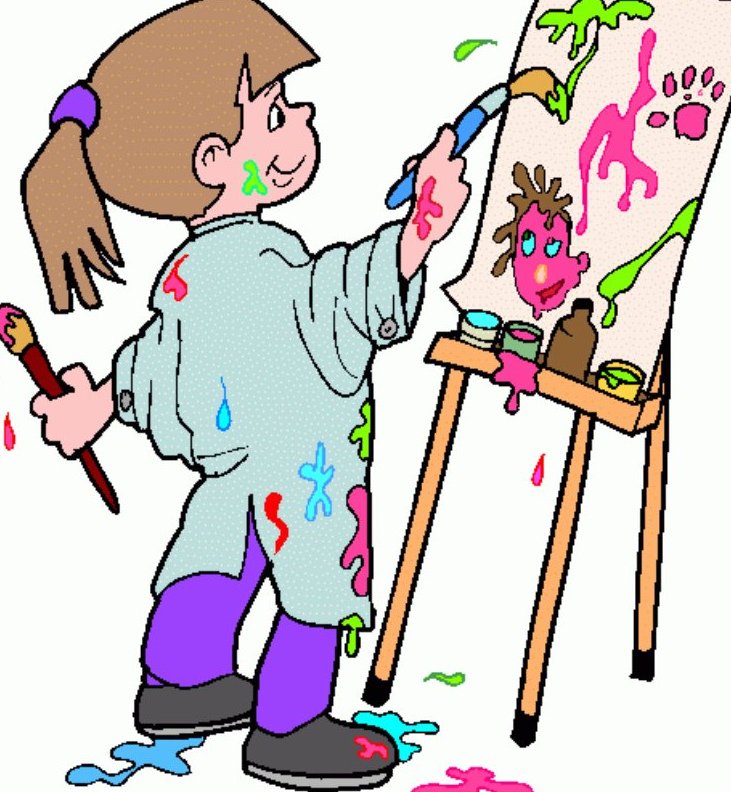 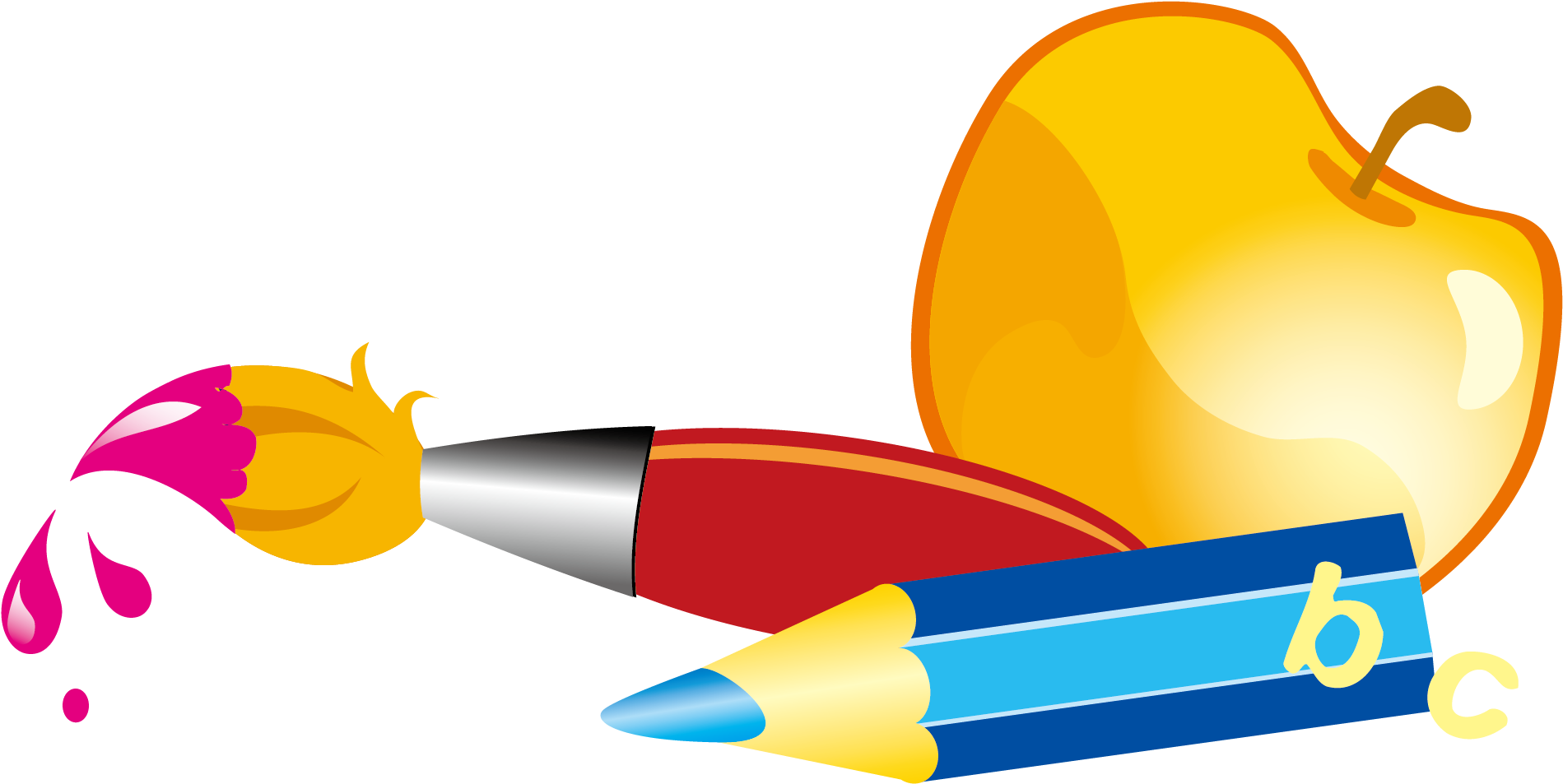